Androgens and anti-androgens
Dr. Yousef Al-saraireh
Associate Professor
Faculty of Medicine
Introduction
Androgens are a group of steroids having anabolic and/or masculinising effects in both males and females
Most important androgen in humans is Testosterone
Testosterone is synthesized by Leydig cells in testes and, in smaller amounts, by thecal cells in the ovary of the female and by the adrenal gland in both sexes
Other androgens secreted by testes are 5α-dihydrotestosterone (DHT), androstenedione, and dehydroepiandrosterone (DHEA) in small amounts
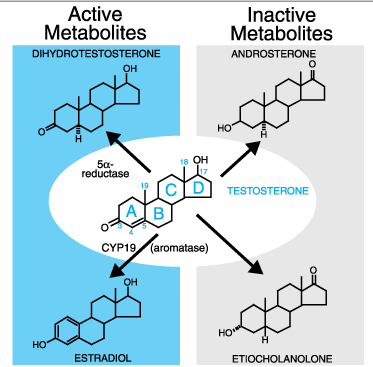 Testosterone secretion is controlled by gonadotropin-releasing hormone (GnRH) from the hypothalamus, which stimulates the anterior pituitary gland to secrete FSH and LH.
Although testosterone itself is the active ligand in muscle and liver, it is metabolized to
Dihydrotestosterone (DHT) by 5-α-reductase in tissues of prostate, skin, brain. 
Estradiol by cytochrome P450 aromatase in brain, liver, and adipose tissue
Physiologic Effects of androgens
Physiologic Effects of androgens
Androgens bind to a specific nuclear receptor in a target cell to elicit:
1. Normal maturation in the male: Development of external genital organs and secondary sex characters (voice, skin, hair) at puberty in male
2. Sperm production: Testicular growth and stimulation of spermatogenesis. Also required for the activity and maturation of sperms
3. Stimulation of anabolism  : leading at puberty to growth and muscle development (growth spurt ). 
4. Decreased bone resorption: Bone maturation with fusion of epiphysis → stop linear growth .
5. CNS changes: change in behavior and sex attitude.
Therapeutic Androgen Preparations
1. Testosterone  preparations:    
Testosterone is ineffective orally since quickly destroyed by liver.
Testosterone can be administered 
   A. Parenterally : Aqueous inj. IM every 3 days.
    B. Transdermal patch : slow release and long acting.
    C. Topical gel
2. Testosterone esters:
Testosterone esters (IM) slowly release hormone for absorption, thus longer acting.
Esterfication is done at 17-OH position:
   A. T. propionate : every 1 week (~ 50 mg)
   B. T. enanthate : every 2 – 4 weeks (~100 - 200 mg)
   C. T. cypionate : every 2 – 4 weeks 

3. 17α-alkyl T. derivatives : 
Alkylation of the 17α-position of testosterone allows oral administration of the hormone
Long  acting since slowly metabolized in liver and thus have more liver toxicity. Examples include Methyltestosterone (sublingual,  oral );   Fluoxymesterone (oral), Danazol (oral), and Stanozolol (oral)
Therapeutic Uses of Androgens
1. Androgenic effects: 
Male hypogonadism can be caused by testicular dysfunction or due to failure of the hypothalamus or pituitary. 
Treatment helps to restore secondary sex characters and psychological attitude but not fertility  
Treatment of cryptorchidism
2. Anabolic effects: 
Treatment of senile osteoporosis and chronic wasting associated with AIDS or cancer. 
Adjunct therapy in severe burns and to speed recovery from surgery or chronic debilitating diseases
3. Gynecologic Disorders:
   Danazol, a mild androgen, is used in the treatment of endometriosis 
4. Growth stimulators:
In boys with delayed puberty, they stimulate development of secondary sex characters.
short term use of Testosterone or fluoxymesterone or methyltestosterone
5. Anti-aging therapy in male:
Androgen therapy show an increase in lean body mass and strength, and a decrease in bone turnover
Adverse effects of androgen therapy
1. CNS : gonadotropin suppression leading to  behavioral effects.
2. Body habitus : hirsutism, virilization, acne

3. Bone : premature closure of epiphysis in children
 
4. Metabolic : dyslipidemia (decrease HDL)

5. Hepatic : cholestatic jaundice, hepatic adenoma or carcinoma
6. Hematologic : erythrocytosis
7. Genitourinary : prostate hypertrophy
8. Salt and water retention : hypertension 
9. Others : gynaecomastia  and testicular atrophy

Contraindications:
1. Pregnant women: masculinization of female fetus occurs 
2. Male patients with carcinoma of prostate or breast

3. Patients with renal or cardiac disease predisposed     to oedema
ANTI-ANDROGENS
Anti-androgens are agents inhibiting androgen synthesis or effects
Androgens synthesis or activity can be controlled by several ways:
1.Competitive inhibition of GnRH receptors
2. Inhibition via desensitization of GnRH receptors 
3. Decreased synthesis of testosterone in the testis 
4. Decreased synthesis of dihydrotestosterone by inhibition
of 5 –reductase
5.Competition for binding to cytosol androgen receptors.
1. Inhibitors of Testosterone Secretion
A. GnRH analogues : 
leuprolide, nafaralen, buserelin and histrelin.
Mechanism of action:
GnRH analogues first stimulate, but then desensitizes GnRH receptor causing a decrease in secretion of FSH and LH , so decrease testosterone secretion in men and estrogen secretion in women
Uses: 
palliative treatment of prostate cancer (androgen
dependent), usually with androgen receptor antagonist cyproterone or flutamide
Side effects: Prolonged use of GnRH analogues may produce menopausal symptoms, and osteoporosis (if used longer than 6 months)

B. Ketoconazole :  
It is used primarily for the treatment of fungal disease
It blocks many CYP450 enzymes in gonads for synthesis of Testosterone.   
It was found to be less effective  anti-androgen in prostate cancer.    
Side effects includes reversible gynaecomastia and hepatotoxicity with prolonged use
2. Inhibitors of Androgen Action
Androgen receptor antagonists
a. Steroidal antagonists:
 1.  Spironolactone : 
It is a weak antagonist at the androgen receptor and a weak inhibitor of testosterone synthesis
It blocks T. receptors and also decrease T. synthesis by inhibiting 17α-hydroxylase. 
 It is used for treating hirsutism in women only
Side effects include irregular menses
2. Cyproterone : 
It blocks androgen receptors, and has progestational activity which inhibits Gn release
It is used in women for the treatment of hirsutism and in men to decrease excessive sexual drive
b. Non-steroidal :
Flutamide, Bicalutamide, and Nilutamide
 Potent androgen receptor antagonists 
Limitation: Its continued use may lead to increase LH secretion and therefore increases testosterone synthesis, and may thus cause therapeutic failure. So usually combined with GnRH antagonist or cyproterone.
Uses: They are used primarily in conjunction with a GnRH analog in the treatment of metastatic prostate cancer
Bicalutamide is replacing flutamide and Nilutamide  because it appears to have less hepatotoxicity and is taken once a day instead of three times a day
B. 5α-reductase inhibitors :
It includes Finasteride
Mechanism of action
It block the conversion of testosterone to dihydrotestosterone, especially in prostate and hair follicles by inhibiting the enzyme 5α-reductase 2.
Uses
It is used orally for:
Benign prostatic hyperplasia in elderly (main)
Relief of obstructive and irritative urinary bladder symptoms
Male pattern of baldness
Hirsutism
Side effects:
It decreases libido 
Impotence